C&O 355Lecture 19
N. Harvey
TexPoint fonts used in EMF. 
Read the TexPoint manual before you delete this box.: AAAAAAAAAA
Topics
Solving Integer Programs
Basic Combinatorial Optimization Problems
Bipartite Matching, Minimum s-t Cut,Shortest Paths, Minimum Spanning Trees
Bipartite Matching
Combinatorial Analysis of Extreme Points
Total Unimodularity
Mathematical Programs We’ve Seen
Linear Program (LP)

Convex Program

Semidefinite Program (SDP)


Integer Program (IP)
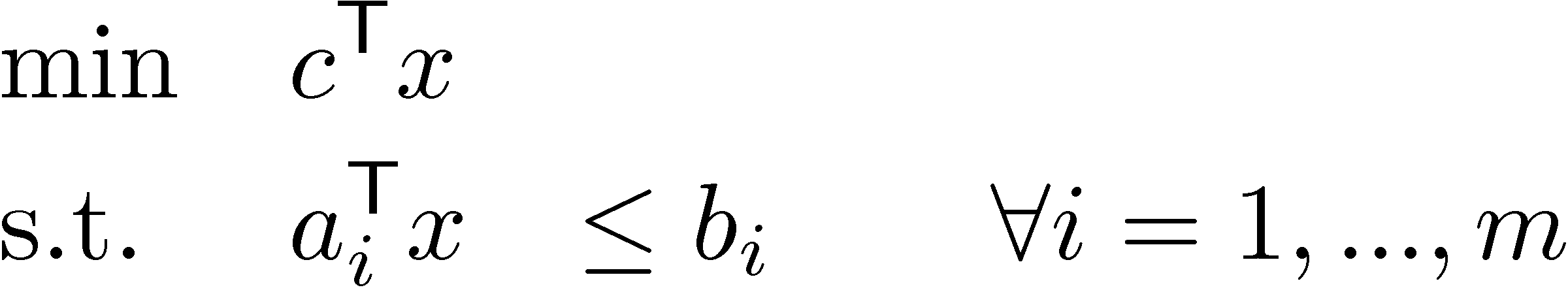 (where f is convex)
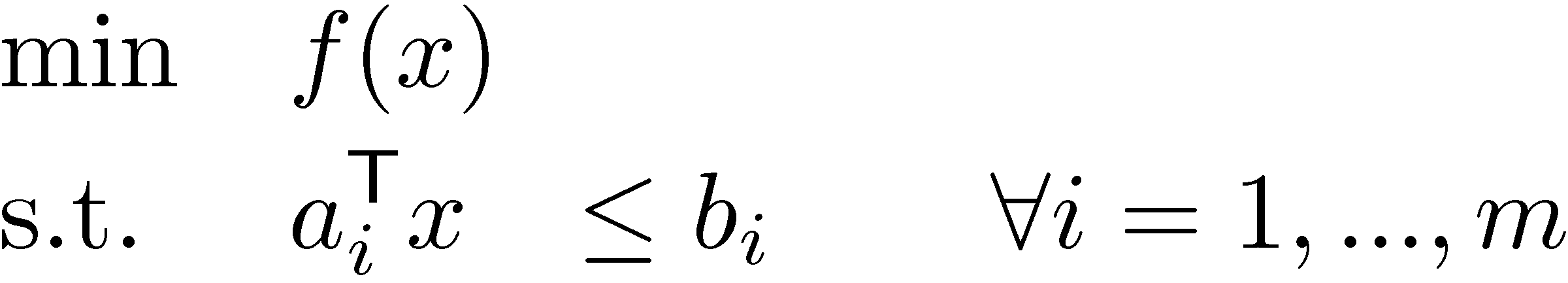 Can be efficiently solvede.g., by Ellipsoid Method
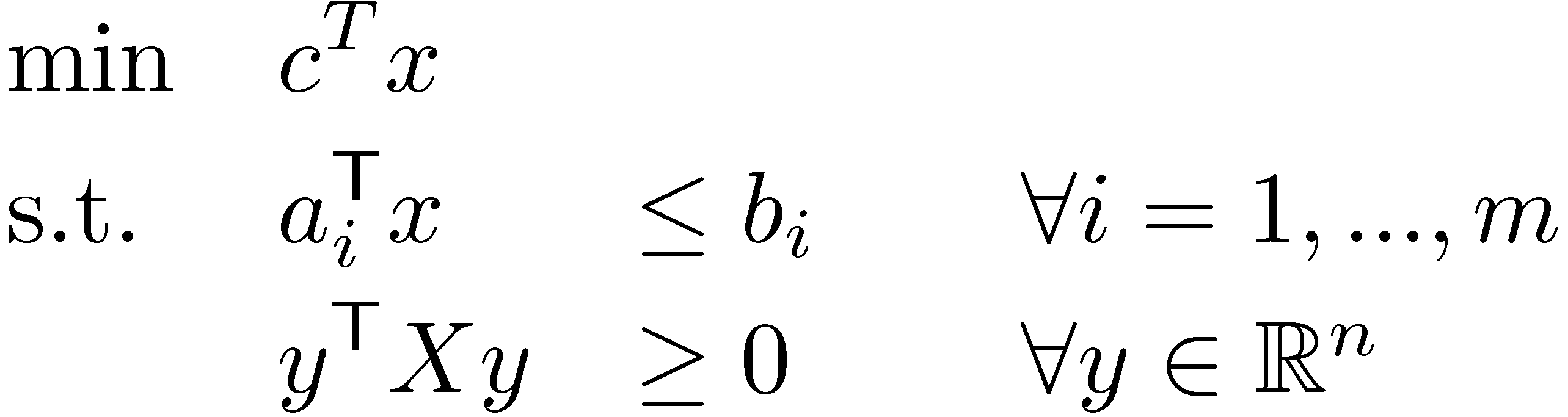 (where X is symmetric matrixcorresponding to x )
Cannot be efficiently solvedassuming P  NP
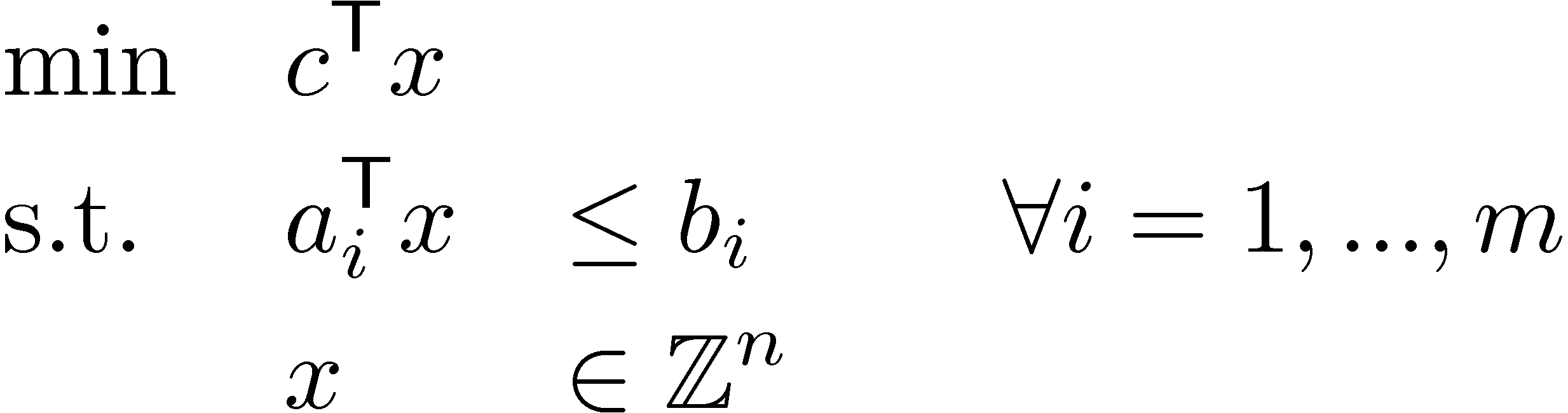 Computational Complexity
NP
coNP
Can graph be coloredwith · k colors?
Does every coloringof graph use ¸ k colors?
NPÅcoNP
Is integer programfeasible?
Is integer programinfeasible?
P
Sorting, string matching, breadth-first search, …
Is LP feasible?
If you could efficiently (i.e., in polynomial time) decide if every integer program is feasible, then P = NP
And all of modern cryptography is broken
And you win $1,000,000
…
Combinatorial IPs are often nice
Maximum Bipartite Matching	      (from Lecture 2)
Given bipartite graph G=(V, E)
Find a maximum size matching
A set M µ E s.t. every vertex has at most one incident edge in M
Combinatorial IPs are often nice
Maximum Bipartite Matching	      (from Lecture 2)
Given bipartite graph G=(V, E)
Find a maximum size matching
A set M µ E s.t. every vertex has at most one incident edge in M
The blue edges are a matching M
Combinatorial IPs are often nice
Maximum Bipartite Matching	      (from Lecture 2)
Given bipartite graph G=(V, E)
Find a maximum size matching
A set M µ E s.t. every vertex has at most one incident edge in M
The natural integer program
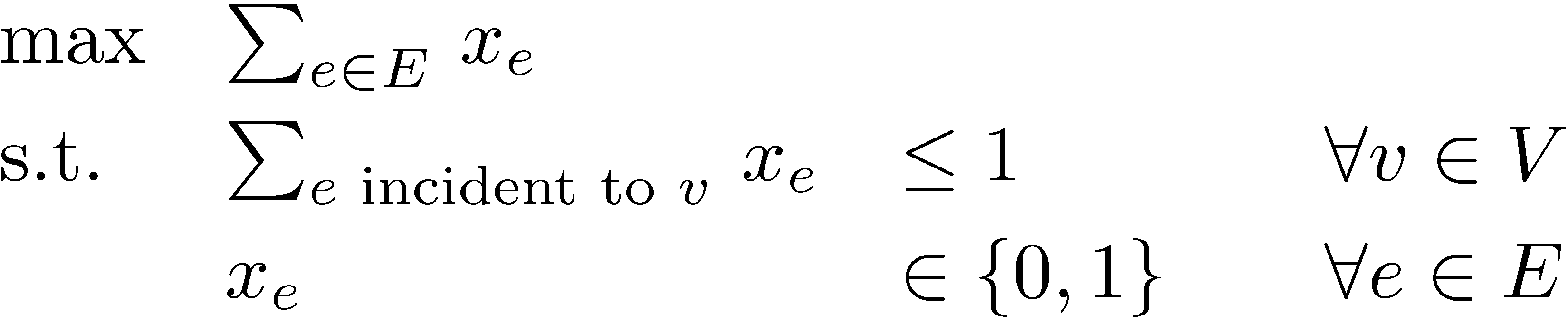 This IP can be efficiently solved, in many different ways
Combinatorial IPs are often nice
Max-Weight Perfect Matching
Given bipartite graph G=(V, E). Every edge e has a weight we.
Find a maximum-weight perfect matching
A set M µ E s.t. every vertex has exactly one incident edge in M
3
1
2
4
2
5
2
1
Combinatorial IPs are often nice
Max-Weight Perfect Matching
Given bipartite graph G=(V, E). Every edge e has a weight we.
Find a maximum-weight perfect matching
A set M µ E s.t. every vertex has exactly one incident edge in M
3
1
2
The blue edges are a max-weight perfect matching M
4
2
5
2
1
Combinatorial IPs are often nice
Max-Weight Perfect Matching
Given bipartite graph G=(V, E). Every edge e has a weight we.
Find a maximum-weight perfect matching
A set M µ E s.t. every vertex has exactly one incident edge in M
The natural integer program
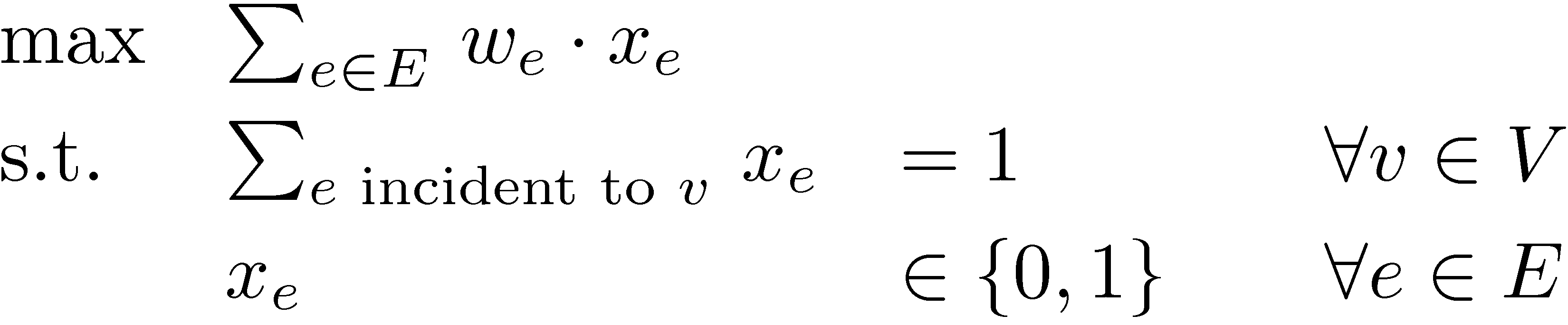 This IP can be efficiently solved, in many different ways
Combinatorial IPs are often nice
Minimum s-t Cut in a Graph		    (from Lecture 12)
Let G=(V,E) be a graph. Fix two vertices s,t2V.
An s-t cut is a set FµE such that, if you delete F, then s and t are disconnectedi.e., there is no s-t path in G\F = (V,E\F).
t
s
Combinatorial IPs are often nice
Minimum s-t Cut in a Graph		    (from Lecture 12)
Let G=(V,E) be a graph. Fix two vertices s,t2V.
An s-t cut is a set FµE such that, if you delete F, then s and t are disconnectedi.e., there is no s-t path in G\F = (V,E\F).
t
s
These edges are a minimum s-t cut
Combinatorial IPs are often nice
Minimum s-t Cut in a Graph		    (from Lecture 12)
Let G=(V,E) be a graph. Fix two vertices s,t2V.
An s-t cut is a set FµE such that, if you delete F, then s and t are disconnected.
Want to find an s-t cut of minimum cardinality
Write a (very big!) integer program. Make variable xe for every e 2 E. Let P be set of all s-t paths.
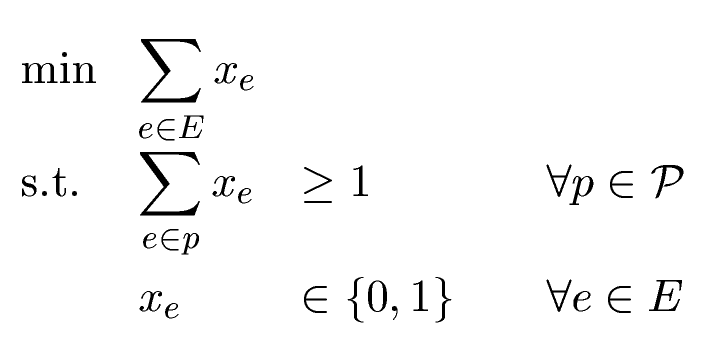 This IP can be efficiently solved, in many different ways
Combinatorial IPs are often nice
Shortest Paths in a Digraph
Let G=(V,A) be a directed graph. Every arc a has a “length” wa¸0.
Given two vertices s and t, find a path from s to t of minimum total length.
3
4
2
7
8
t
1
2
5
1
s
2
2
2
3
1
1
Combinatorial IPs are often nice
Shortest Paths in a Digraph
Let G=(V,A) be a directed graph. Every arc a has a “length” wa¸0.
Given two vertices s and t, find a path from s to t of minimum total length.
3
4
2
7
8
t
1
2
5
1
s
2
2
2
3
1
1
These edges form a shortest s-t path
Combinatorial IPs are often nice
Shortest Paths in a Digraph
Let G=(V,A) be a directed graph. Every arc a has a “length” wa¸0.
Given two vertices s and t, find a path from s to t of minimum total length.
There is a natural IP for this problem that can be efficiently solved, in many different ways.
Combinatorial IPs are often nice
Minimum Spanning Tree in a Graph
Let G=(V,E) be a graph. Every edge e has a weight we.
An spanning tree is a set FµE with no cycles, such that F contains a path between every pair of vertices.
3
4
2
7
8
1
2
5
1
2
8
2
3
1
1
Combinatorial IPs are often nice
Minimum Spanning Tree in a Graph
Let G=(V,E) be a graph. Every edge e has a weight we.
An spanning tree is a set FµE with no cycles, such that F contains a path between every pair of vertices.
3
4
2
7
8
t
1
2
5
1
s
2
8
2
3
1
1
These edges are a minimum spanning tree
There is an s-t path in the tree
Combinatorial IPs are often nice
Minimum Spanning Tree in a Graph
Let G=(V,E) be a graph. Every edge e has a weight we.
An spanning tree is a set FµE with no cycles, such that F contains a path between every pair of vertices.
There is a natural IP for this problem that can be efficiently solved, in many different ways.
How to solve combinatorial IPs?
Two common approaches
Design combinatorial algorithm that directly solves IP
Often such algorithms have a nice LP interpretation

Relax IP to an LP; prove that they give same solution; solve LP by the ellipsoid method
Need to show special structure of the LP’s extreme points
Sometimes we can analyze the extreme points combinatorially
Sometimes we can use algebraic structure of the constraints.For example, if constraint matrix is Totally Unimodularthen IP and LP are equivalent

We’ll see examples of these approaches
Perfect Matching Problem
Let G=(V, E) be a bipartite graph. Every edge e has a weight we.
Find a maximum-weight, perfect matching
A set MµE s.t. every vertex has exactly one incident edge in M
Write an integer program
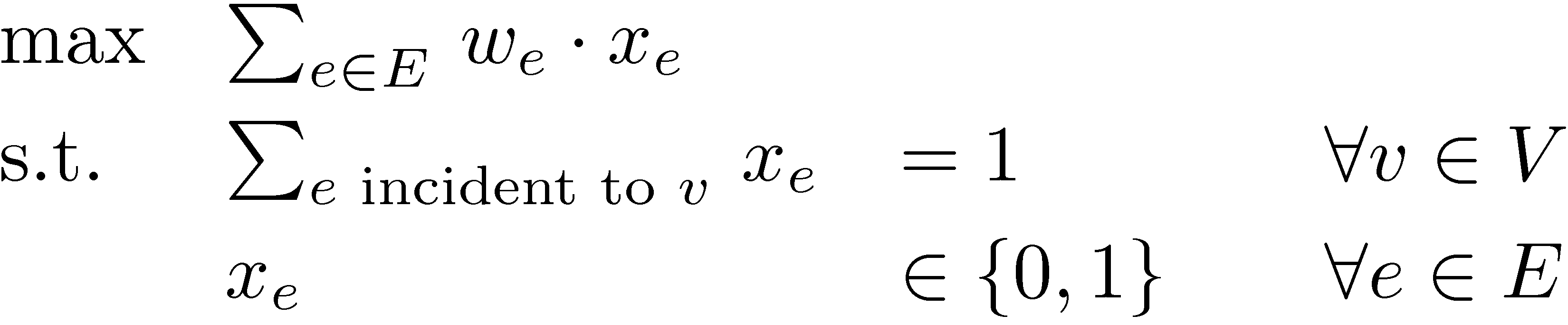 (IP)
Relax integrality constraints, obtain an LP
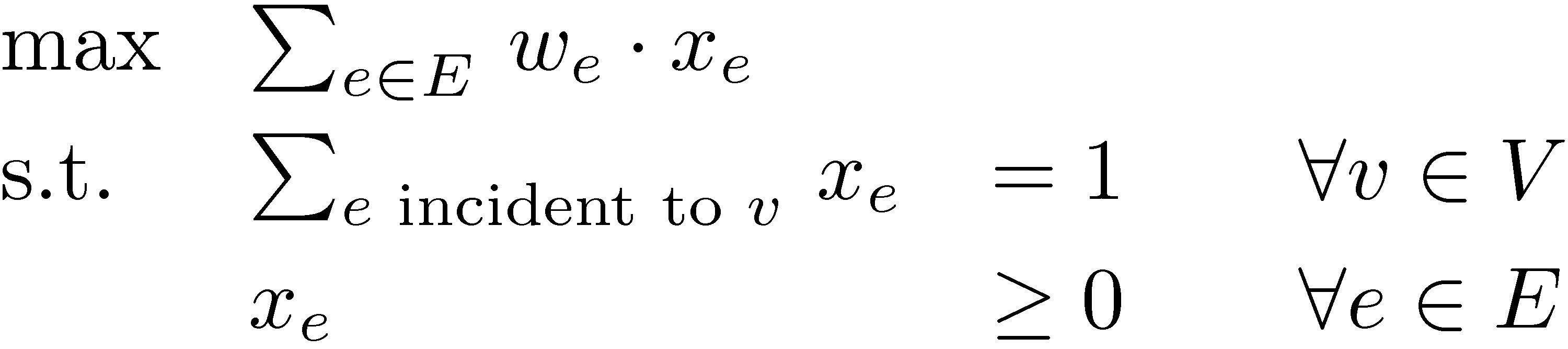 (LP)
(xe·1 is implicit)
c
Theorem: Every BFS of (LP) is actually an (IP) solution!
Combinatorial Analysis of BFSs
Lemma:Every BFS of perfect matching (LP) is an (IP) solution.
Proof: Let x be BFS, suppose x not integral.
Pick any edge e1={v0,v1} with 0 < xe1 < 1.
The LP requires) there is another edge e2={v1,v2} with 0 < xe2 < 1.
The LP requires) there is another edge e3={v2,v3} with 0 < xe3 < 1.
Continue finding distinct edges until eventually vi=vk, i<k
We have ei+1={vi,vi+1}, ei+2={vi+1,vi+2}, …, ek={vk-1,vk}.(all edges and vertices distinct, except vi=vk)
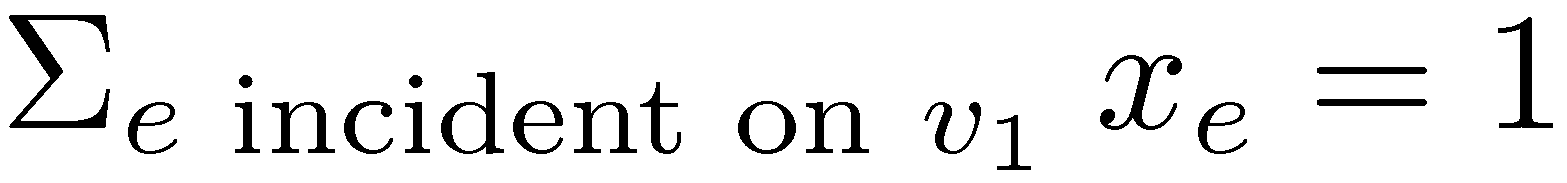 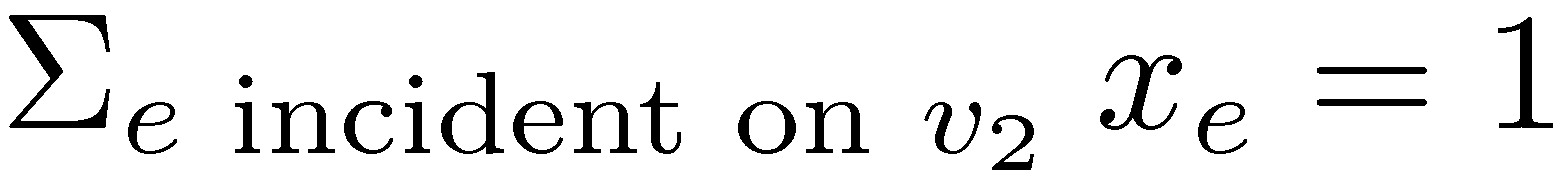 Combinatorial Analysis of BFSs
Let x be BFS of matching (LP). Suppose x not integral.
WLOG, e1={v0,v1}, e2={v1,v2}, …, ek={vk-1,vk} and v0=vk.


These edges form a simple cycle, of even length.
	(Even length since G is bipartite.)
Define the vector:


Claim: If |²| is sufficiently small, then x+²d is feasible
So x is convex combination of x+²d and x-²d, both feasible
This contradicts x being a BFS.			       ¥
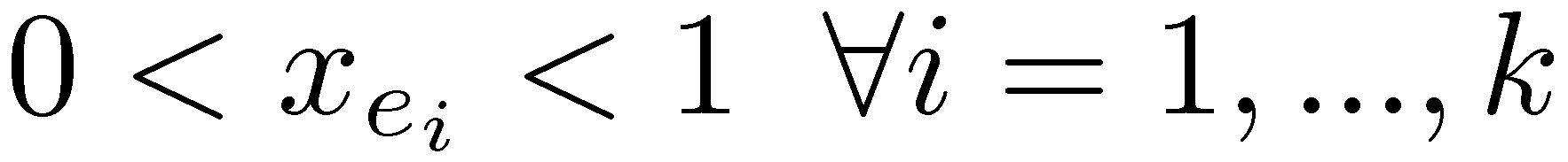 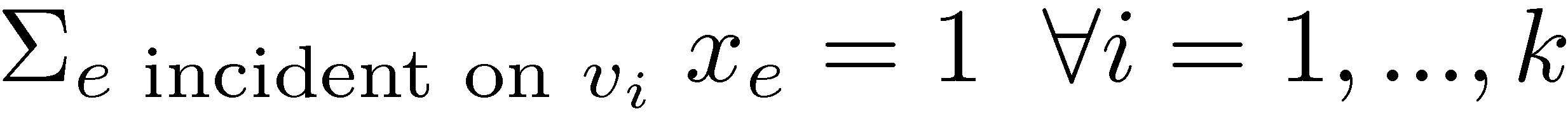 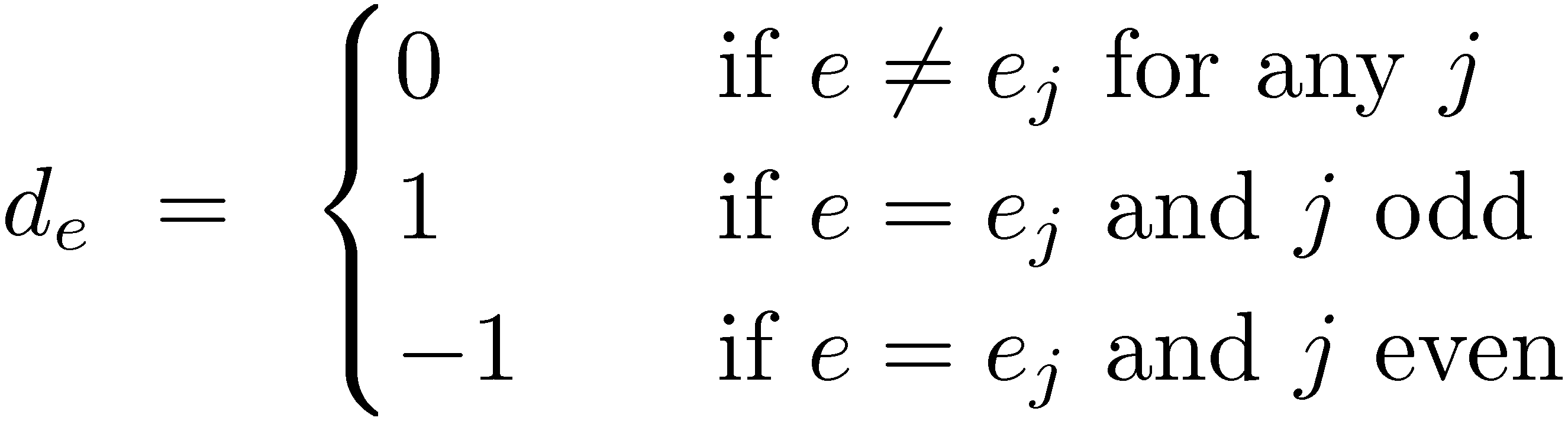 How to solve combinatorial IPs?
Two common approaches
Design combinatorial algorithm that directly solves IP
Often such algorithms have a nice LP interpretation

Relax IP to an LP; prove that they give same solution; solve LP by the ellipsoid method
Need to show special structure of the LP’s extreme points
Sometimes we can analyze the extreme points combinatorially
Sometimes we can use algebraic structure of the constraints.For example, if constraint matrix is Totally Unimodularthen IP and LP are equivalent
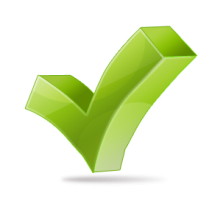 LP Approach for Bipartite Matching
Let G=(V, E) be a bipartite graph. Every edge e has a weight we.
Find a maximum weight matching
A set M µ E s.t. every vertex has at most one incident edge in M
Write an integer program
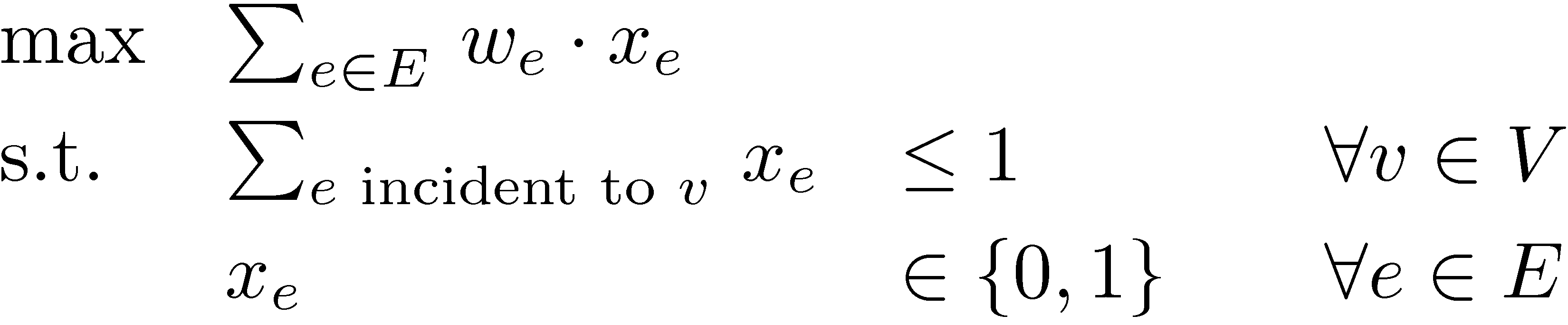 (IP)
Relax integrality constraints, obtain an LP
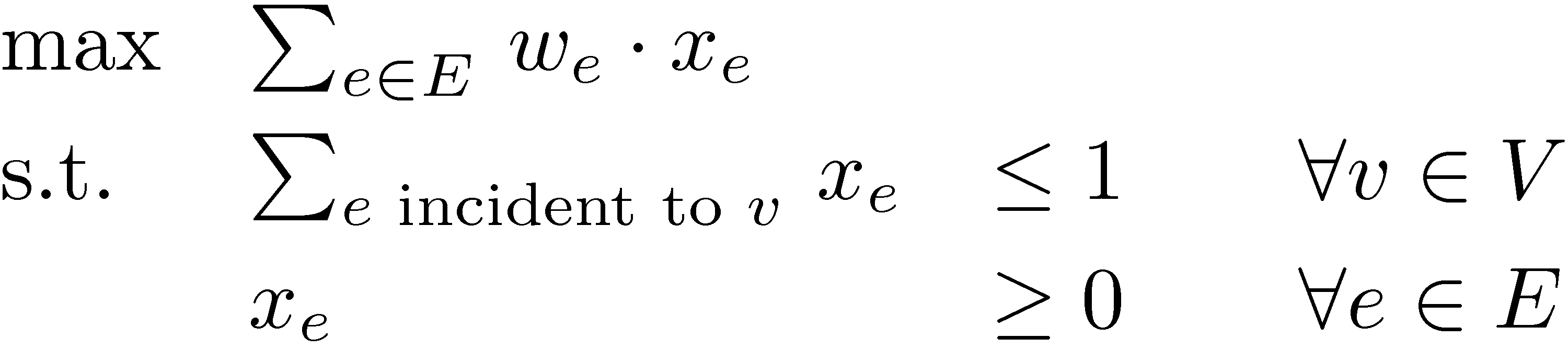 (LP)
(xe·1 is implicit)
c
Theorem: Every BFS of (LP) is actually an (IP) solution!
Total Unimodularity
Let A be a real mxn matrix
Definition: Suppose that every square submatrix of A has determinant in {0, +1, -1}. Then A is totally unimodular (TUM).
In particular, every entry of A must be in {0, +1, -1}
Lemma: Suppose A is TUM. Let b be any integer vector. Then every basic feasible solution of P = { x : Ax·b } is integral.
Proof: Let x be a basic feasible solution.
	Then the constraints that are tight at x have rank n.
	Let A’ be a submatrix of A and b’ a subvector of b corresponding to n linearly independent constraints that are tight at x.
	Then x is the unique solution to A’ x = b’, i.e., x = (A’)-1 b’.
	Cramer’s Rule: If M is a square, non-singular matrix then(M-1)i,j = (-1)i+j det Mdel(j,i) / det M.
Submatrix of M obtained by deleting row j and column i
Total Unimodularity
Let A be a real mxn matrix
Definition: Suppose that every square submatrix of A has determinant in {0, +1, -1}. Then A is totally unimodular (TUM).
Lemma: Suppose A is TUM. Let b be any integer vector. Then every basic feasible solution of P = { x : Ax·b } is integral.
Proof: Let x be a basic feasible solution.
	Then the constraints that are tight at x have rank n.
	Let A’ be the submatrix of A and b’ the subvector of b containing n linearly independent constraints that are tight at x.
	Then x is the unique solution to A’ x = b’, i.e., x = (A’)-1 b’.
	Cramer’s Rule: If M is a square, non-singular matrix then(M-1)i,j = (-1)i+j det Mdel(j,i) / det M.
	Thus all entries of (A’)-1 are in {0, +1, -1}.
	Since b’ is integral, x is also integral.			        ¥
Operations Preserving Total Unimodularity
Let A be a real mxn matrix
Definition: Suppose that every square submatrix of A has determinant in {0, +1, -1}. Then A is totally unimodular (TUM).
Lemma: Suppose A is TUM. Let b be any integer vector. Then every basic feasible solution of P = { x : Ax·b } is integral.

Claim: Suppose A is TUM. Then            is also TUM.

Proof: Exercise on Assignment 5.				      ¤

Corollary: Suppose A is TUM. Let b be any integer vector. Then every basic feasible solution of P = { x : Ax·b, x¸0 } is integral.
Proof: By the Claim,            is TUM. So apply the Lemma to
							     .		      ¥
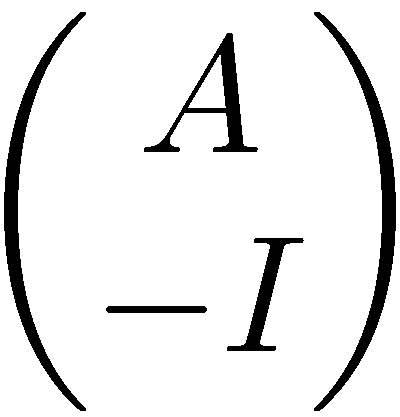 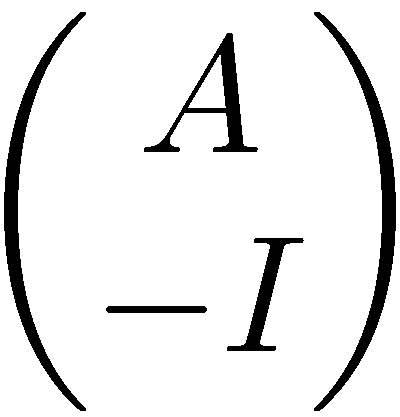 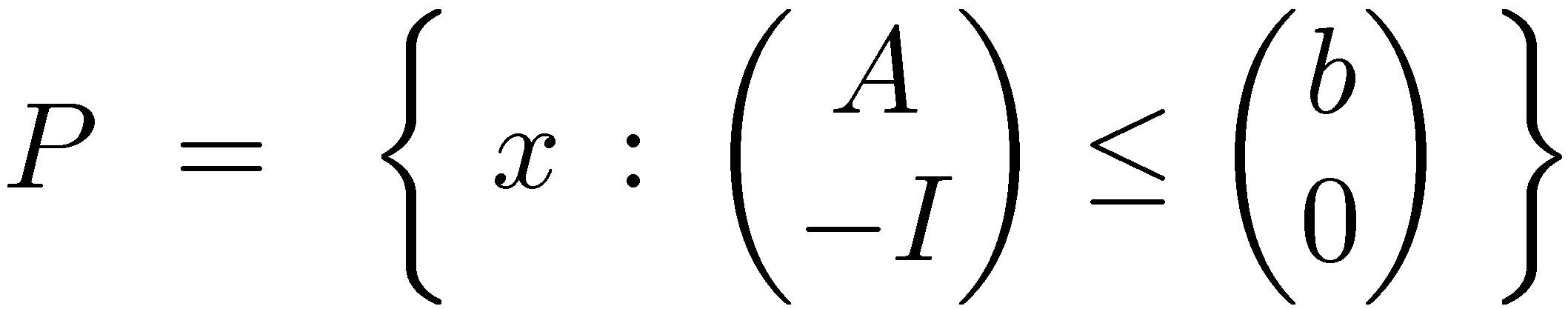 Bipartite Matching & Total Unimodularity
Let G=(U[V, E) be a bipartite graph.
So all edges have one endpoint in U and the other in V.
Let A be the “incidence matrix” of G.A has a row for every vertex and a column for every edge.



	Note: Every column of A has exactly two non-zero entries.

Lemma: A is TUM.
Proof: Let Q be a kxk submatrix of A. Argue by induction on k.
	If k=1 then Q is a single entry of A, so det(Q) is either 0 or 1.
	Suppose k>1.
	If some column of Q has no non-zero entries, then det(Q)=0.
1   if vertex w is an endpoint of edge e
Aw,e =
0   otherwise
Let G=(U[V, E) be a bipartite graph. Define A by



Lemma: A is TUM.
Proof: Let Q be a kxk submatrix of A. Assume k>1.
	If some column of Q has no non-zero entries, then det(Q)=0.
	Suppose jth column of Q has exactly one non-zero entry, say Qt,j 0
	Use “Column Expansion” of determinant:
									        ,
	where t is the unique non-zero entry in column j.
	By induction, det Qdel(t,j) in {0,+1,-1}   )   det Q in {0,+1,-1}.
1   if vertex v is an endpoint of edge e
Av,e =
0   otherwise
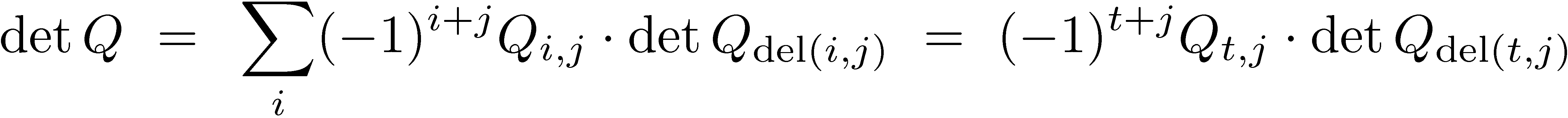 Let G=(U[V, E) be a bipartite graph. Define A by



Lemma: A is TUM.
Proof: Let Q be a kxk submatrix of A. Assume k>1.
	If some column of Q has no non-zero entries, then det(Q)=0.
	If jth column of Q has exactly one non-zero entry, use induction.
	Suppose every column of Q has exactly two non-zero entries.
For each column, one non-zero is in a U-row and the other is in a V-row.
	So summing all U-rows in Q gives the vector [1,1,…,1].
	Also summing all V-rows in Q gives the vector [1,1,…,1].
	So (sum of U-rows) – (sum of V-rows) = [0,0,…,0].
	Thus Q is singular, and det Q = 0.				        ¥
1   if vertex v is an endpoint of edge e
Av,e =
0   otherwise
Let G=(U[V, E) be a bipartite graph. Define A by



Lemma: A is TUM.
So every BFS of P = { x : Ax·1, x¸0 } is integral.
We can rewrite the LP max { wTx : x2P } as



For every objective function w, this LP has an optimal solution at a BFS.   (Since P is bounded)
So for every vector w, the LP has an integral optimal solution x.
Since 0·xe·1, and x is integral, we actually have xe 2 {0,1}.
So every optimal LP solution is actually an (optimal) IP solution. ) So we can solve the IP by solving the LP and returning a BFS.
1   if vertex v is an endpoint of edge e
Av,e =
0   otherwise
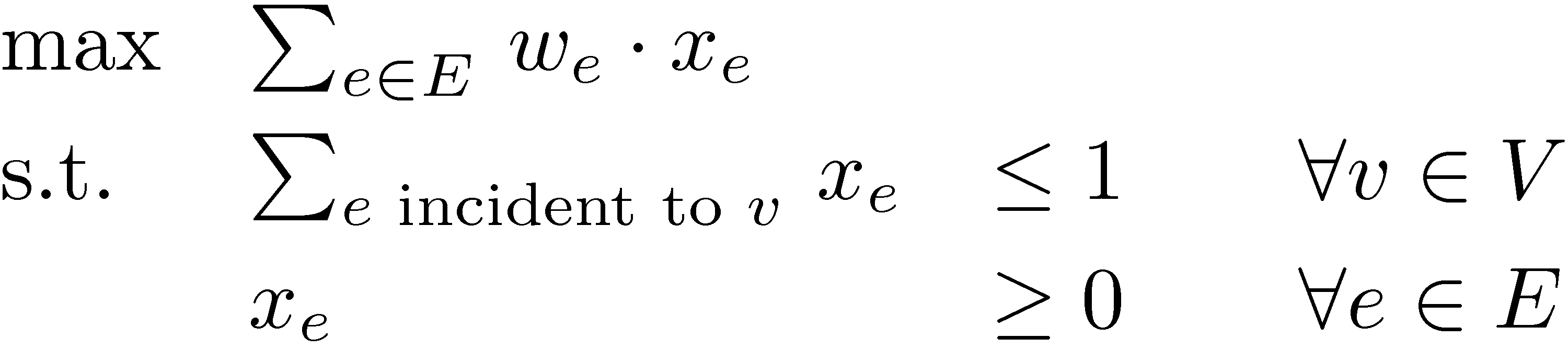 (xe·1 is implicit)
How to solve combinatorial IPs?
Two common approaches
Design combinatorial algorithm that directly solves IP
Often such algorithms have a nice LP interpretation

Relax IP to an LP; prove that they give same solution; solve LP by the ellipsoid method
Need to show special structure of the LP’s extreme points
Sometimes we can analyze the extreme points combinatorially
Sometimes we can use algebraic structure of the constraints.For example, if constraint matrix is Totally Unimodularthen IP and LP are equivalent
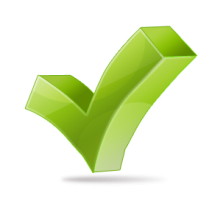 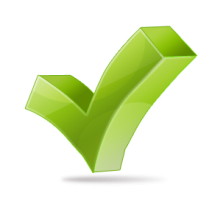